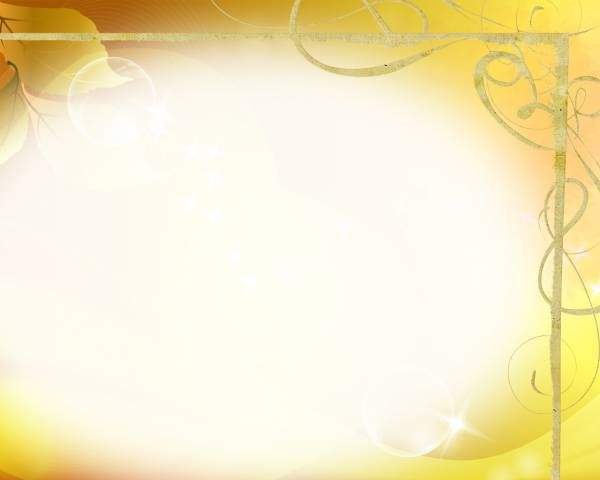 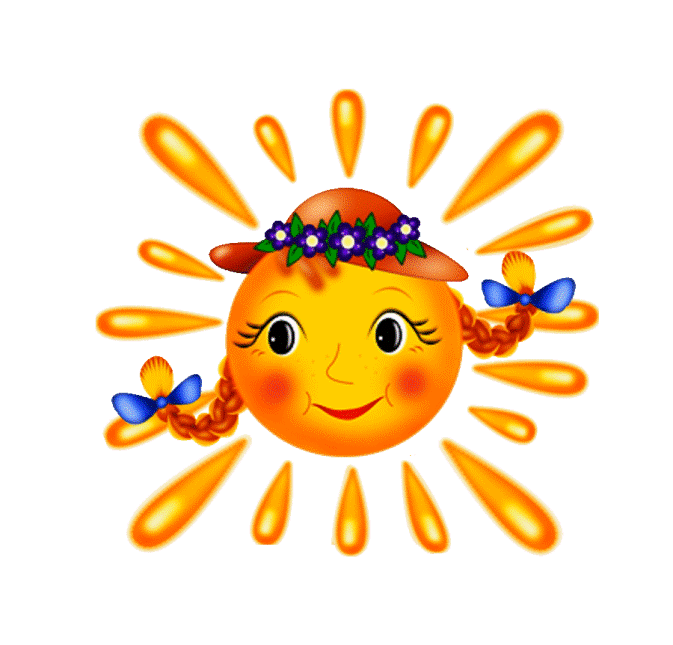 Формирование целостной картины мира
Тема занятия: «Все профессии нужны, все профессии важны»
Цель: расширять и закреплять знания детей о разных профессиях: плотник, музыкант, художник и т.д.;  показать значимость каждой из них;


Выполнил: воспитатель Плюснина В.С.
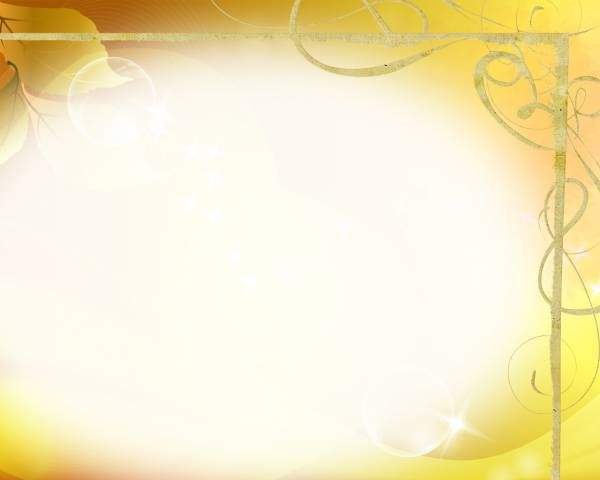 Профессия – это вид труда, который требует от человека определённой подготовки, знаний и умений.
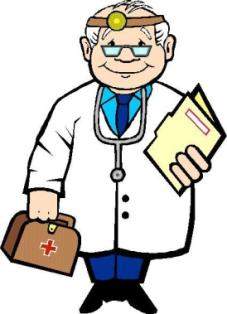 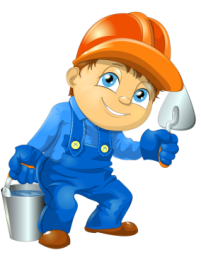 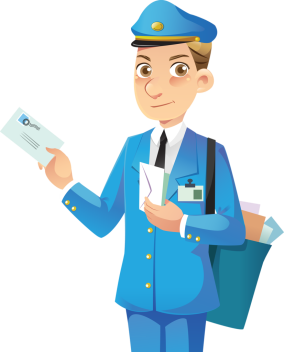 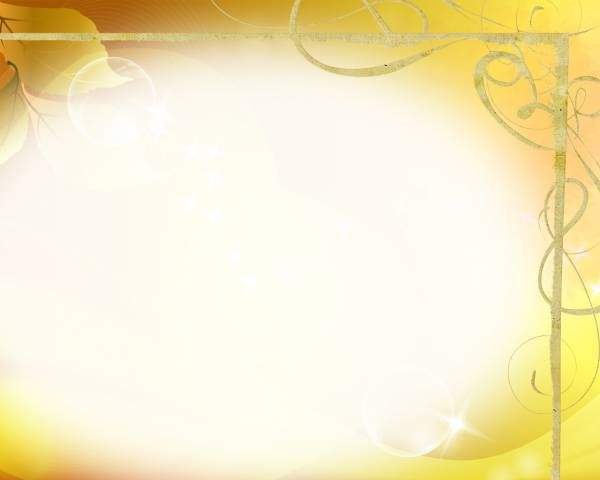 В переводе с латинского «professio»  означает «объявляю своим делом».
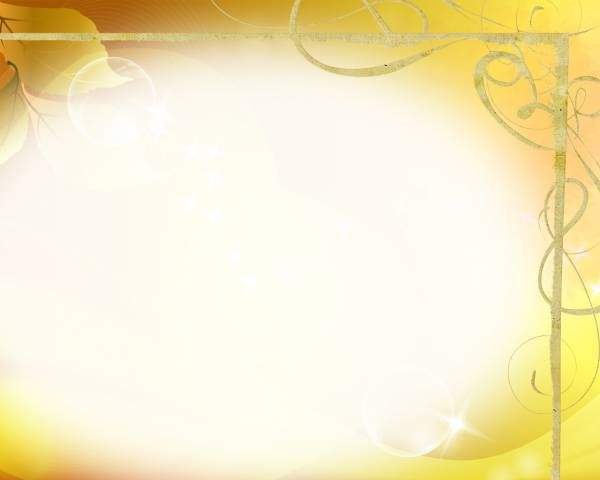 УЧИТЕЛЬ
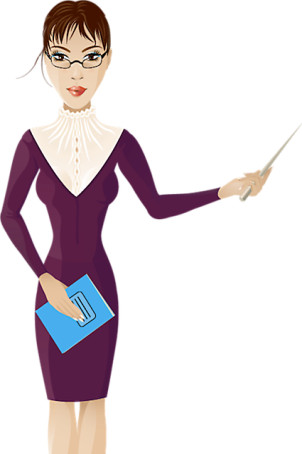 Мелом пишет и рисует,
И с ошибками воюет,
Учит думать, размышлять,
Как его, ребята, звать?
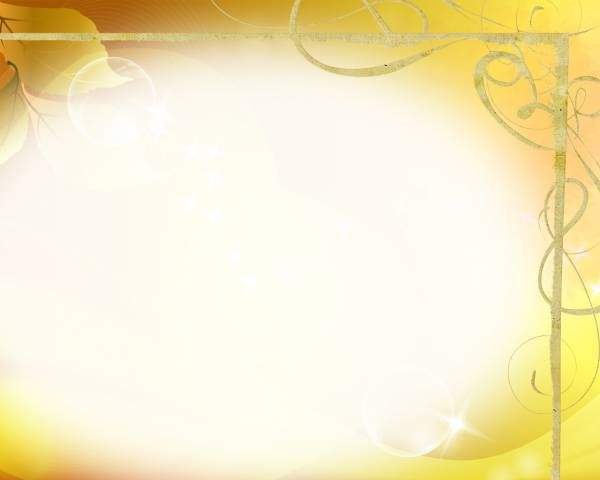 ПОВАР
Ходит в белом колпаке 
С поварёшкою в руке. 
Он готовит нам обед: 
Кашу, щи и винегрет.
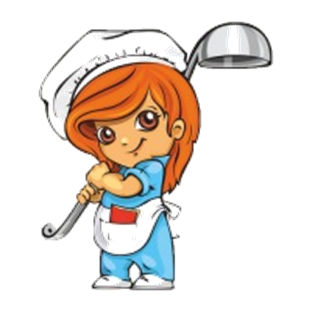 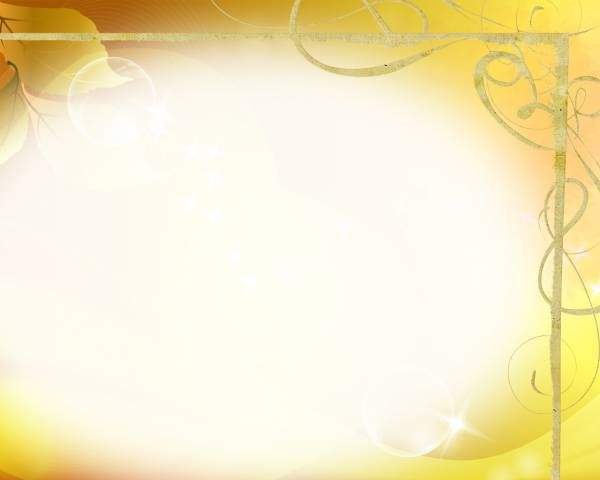 МАЛЯР
Вот на краешке с опаской
 Он железо красит краской,
У него в руке ведро,
Сам раскрашен он пестро.
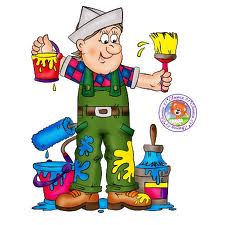 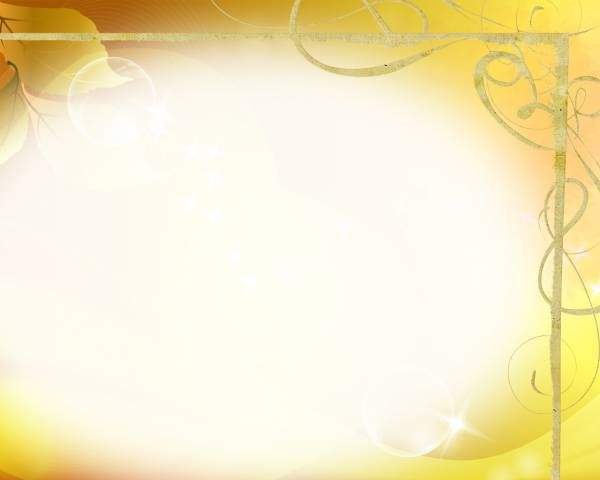 СТИЛИСТ
У этой волшебницы,Этой художницы,Не кисти и краски,А гребень и ножницы.
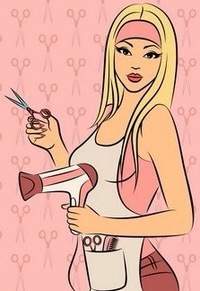 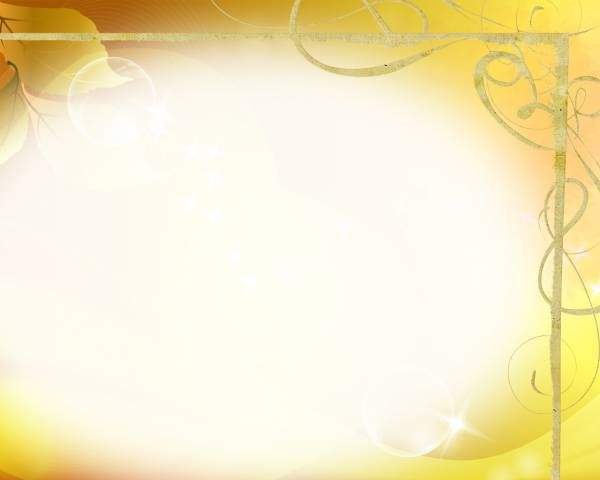 ПОЖАРНЫЙ
Перетянут он ремнём,
Каска прочная на нём.
Он в горящий входит в дом,
Он сражается с огнём.
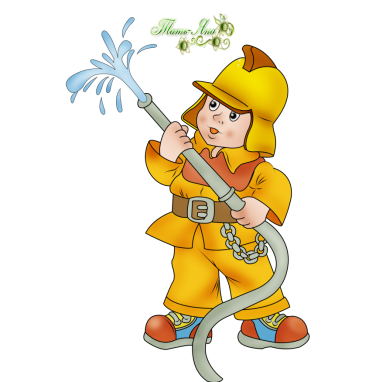 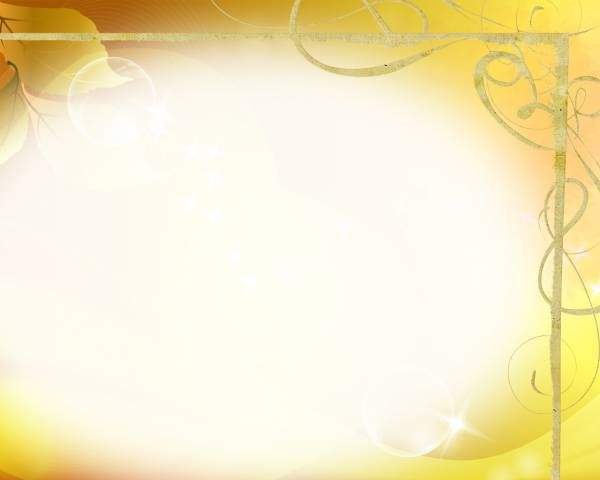 ДВОРНИК
Он проснётся на заре, 
Снег расчистит на дворе.
Все дорожки подметёт
И песком посыпет лёд.
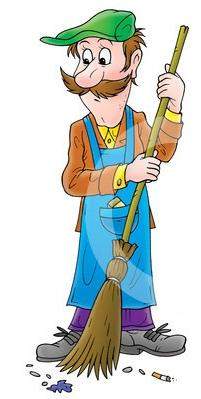 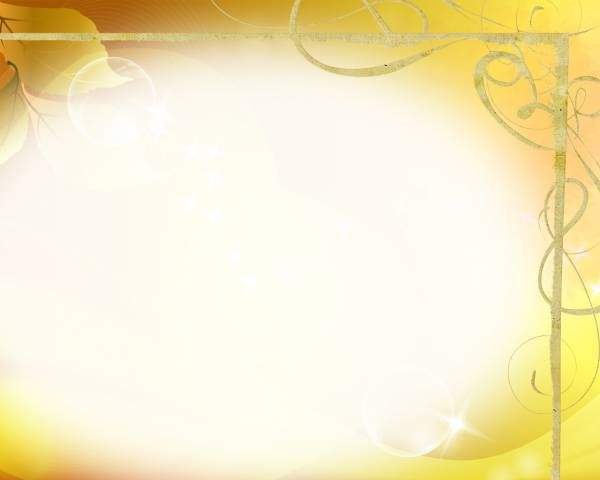 ЭКОЛОГ
Деревца весной сажает,
Он природу защищает.
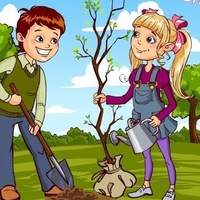 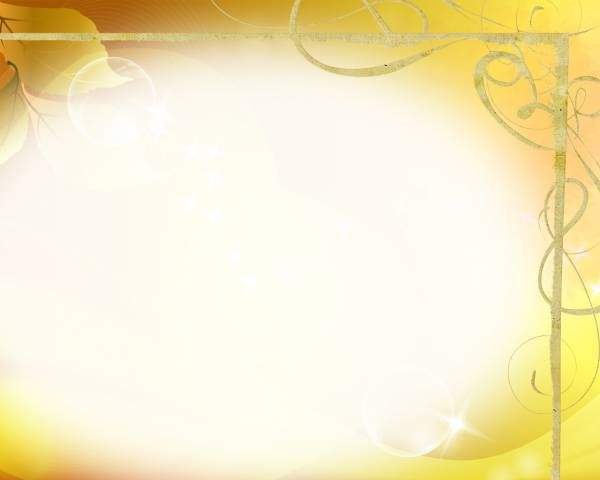 ПЕВЕЦ
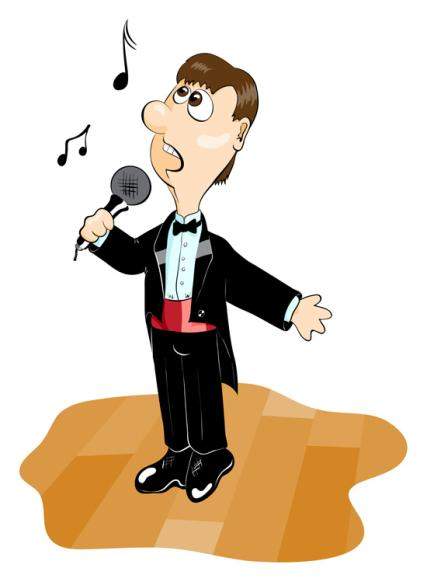 Широко открытый рот,
Он на сцене, он поёт…
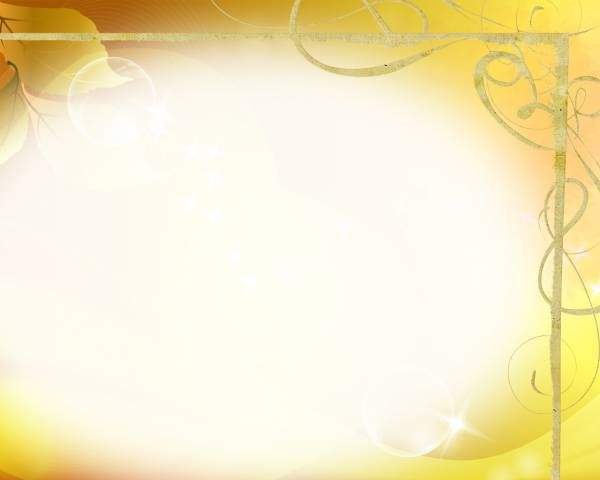 ТРЕЙДЕР
– это человек, совершающий операции на валютном рынке и зарабатывающий деньги на разнице курсов мировых валют.
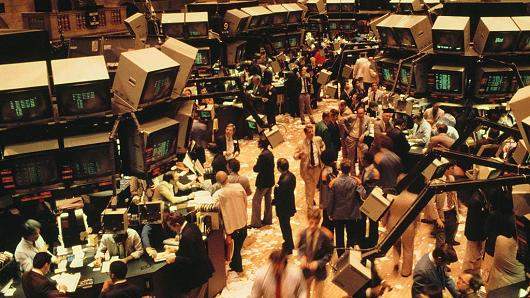 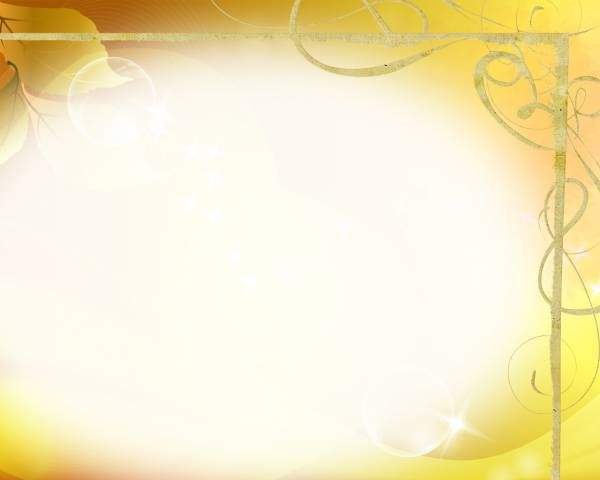 БАРИСТА -
специалист по варке кофе.
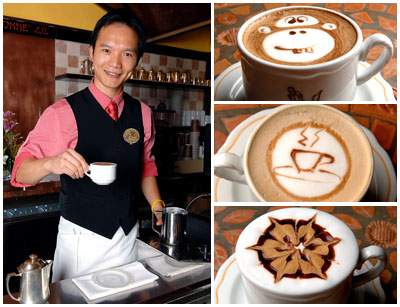 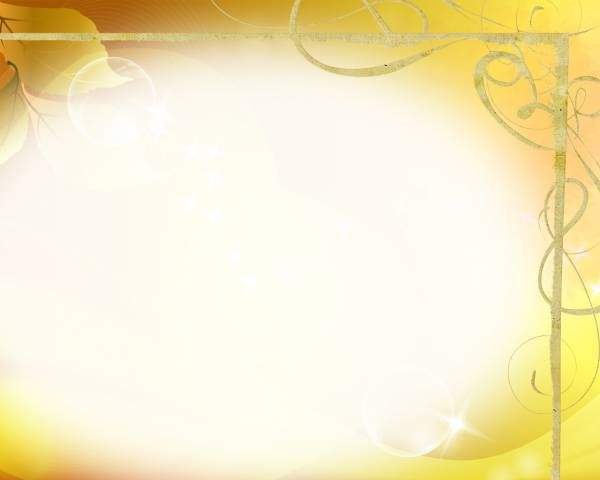 МАРКЕТОЛОГ -
тот, кто изучает рынок.
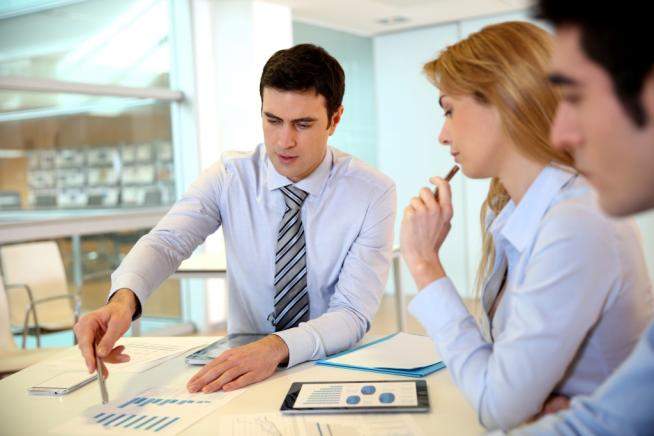 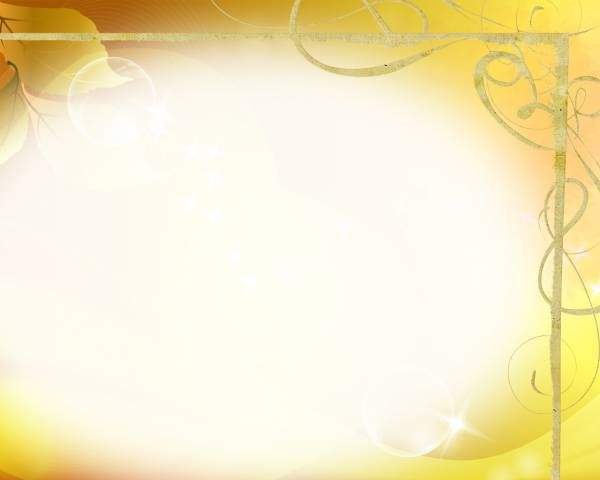 Немного истории
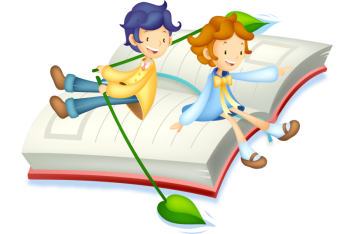 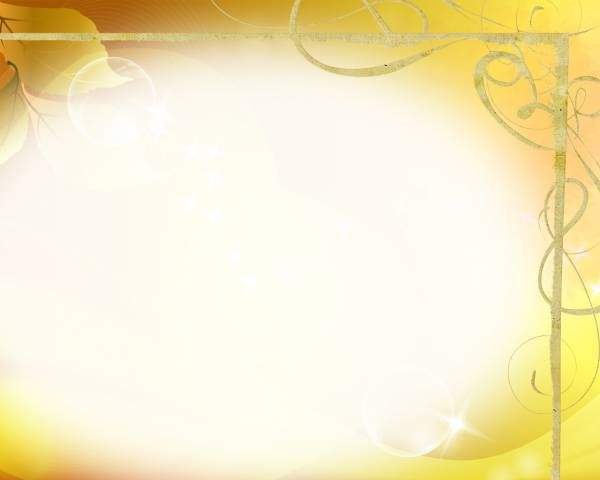 Одной из почётных профессий на Руси считалась профессия плевальщика. 
Чем занимался этот человек?
1. Договаривался о свадьбах.3. Строил печи.4. Собирал налоги.
2. Сеял репу.
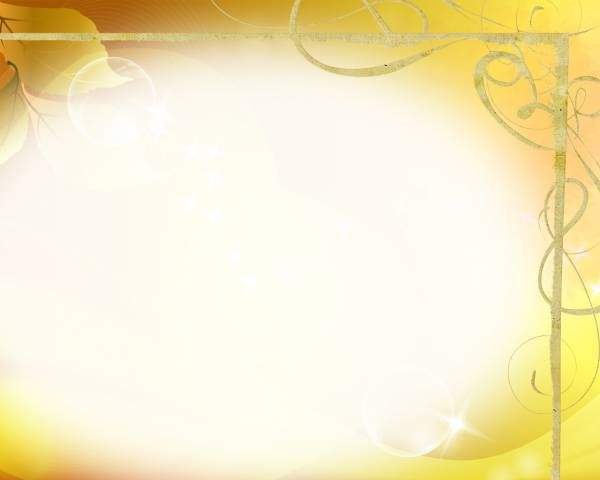 Ответ:

   У репы очень мелкие семена: в одном килограмме их больше миллиона. Сеять их руками невозможно. Семенавыплёвывали, и хорошие плевальщики очень ценились.
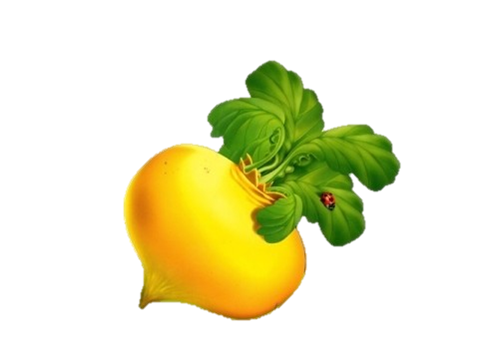 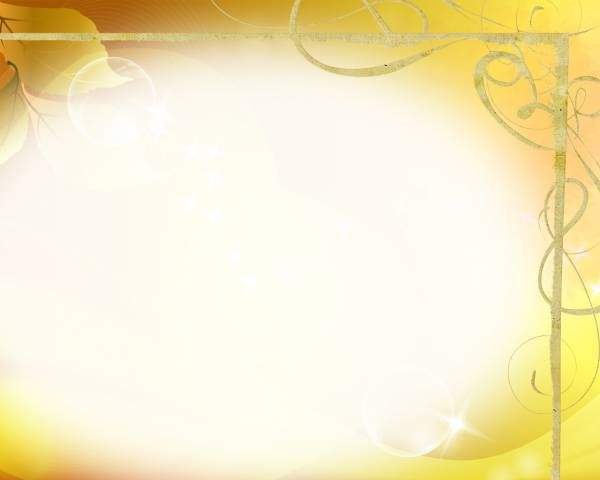 Древние греки изображали богиню Гигею в виде молодой женщины, кормящей змею из чаши. 
   Сегодня «сосуд Гигеи» является символом одной из областей научной и практической деятельности человека. Какой именно?
1. Зоологии2. Гигиены4. Гербологии
3. Медицины
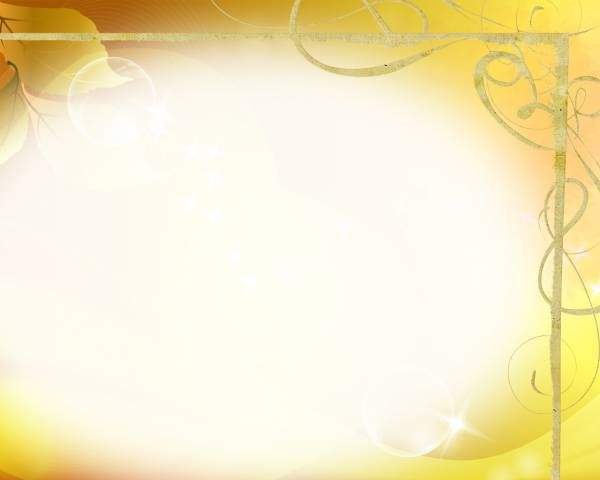 Ответ:
   Сосуд Гигеи является символом медицины. Он изображается в виде чаши на длинной тонкой ножке, вокруг которой обвилась змея.
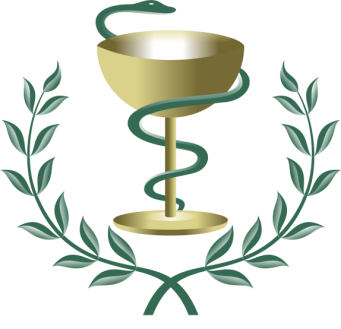 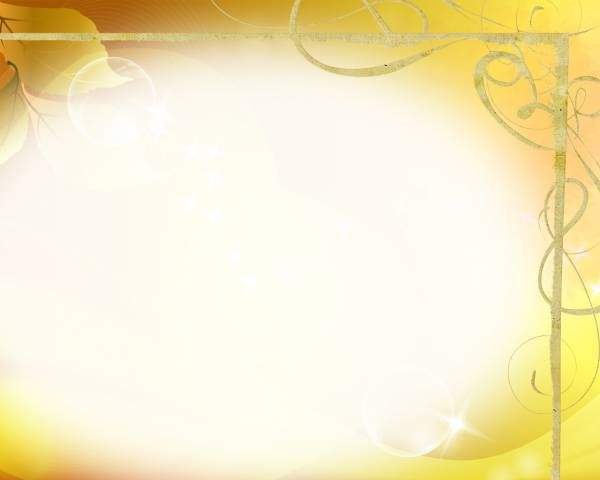 До начала XVIII века в Московском государстве  существовала должность целовальника, которые избирались жителями городов и уездов для губного дела. 
Как бы мы назвали губных целовальников сегодня?
2. Свахи3. Косметологи4. Хирурги
1. Сыщики
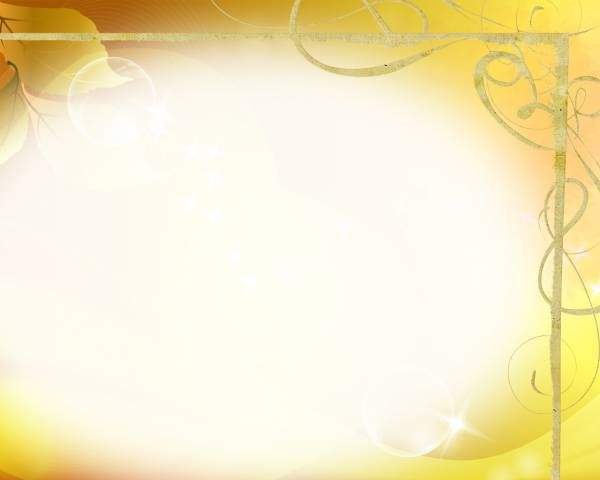 Ответ:
    Губные целовальники по сути выполняли работу сыщиков. Они назначались для исполнения судебных, финансовых и полицейских обязанностей, то есть губных дел – ведомственных. 
    Целовальниками этих людей называли потому, что при вступлении в должность они давали клятву честно исполнять свои обязанности и в подтверждение целовали крест.